GET ACTIVE DEVON
‘Physical Activity Finder Tool’

Lara Snowdon & Lucy O’Loughlin 
Public Health Devon
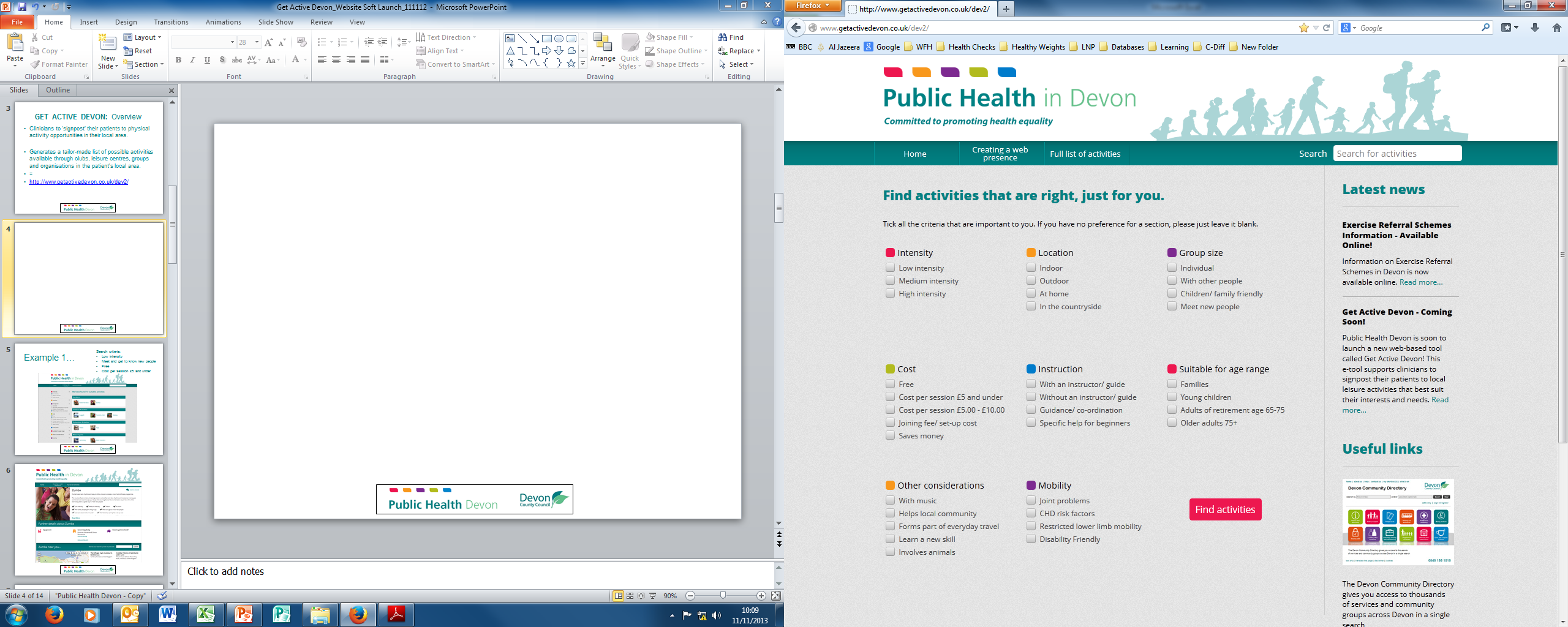 Fit for the Future?
Introductions
WIFI: Bristol City Hotel (no password)
www.getactivedevon.co.uk
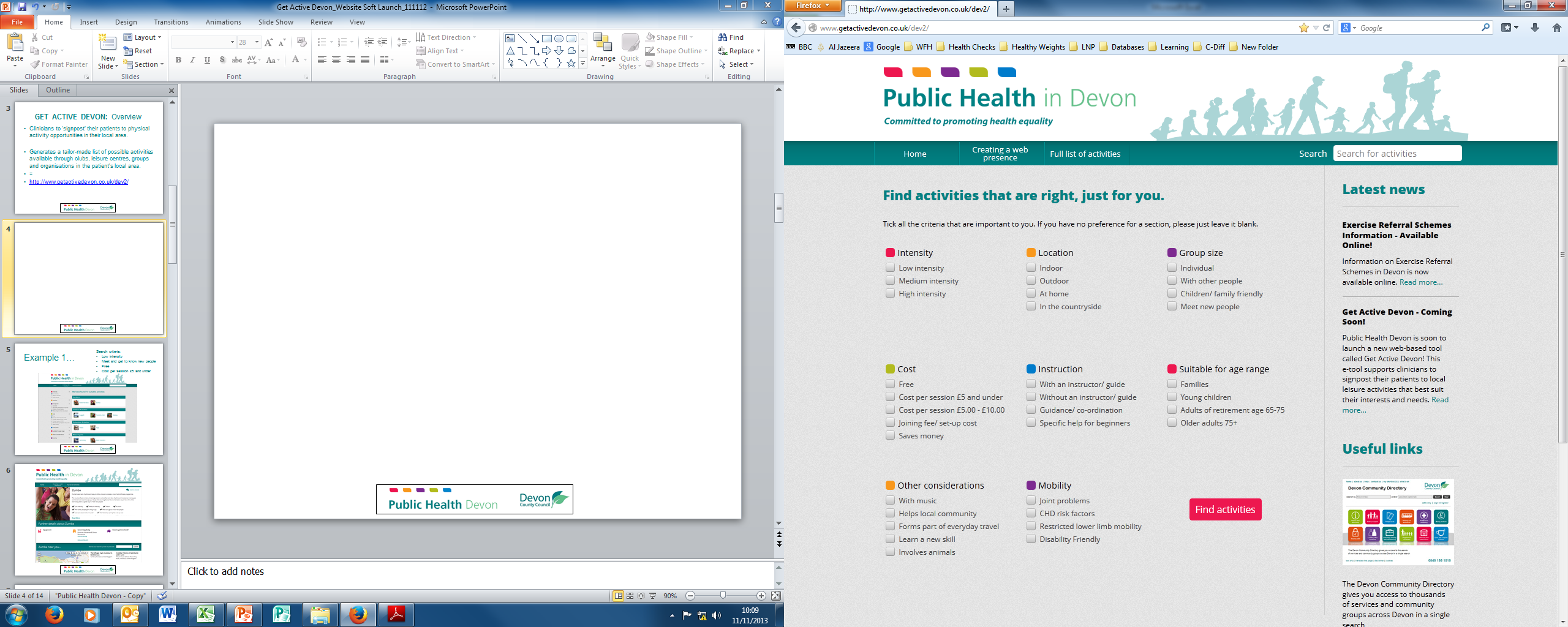 Fit for the Future?
Showcase: Get Active Devon
www.getactivedevon.co.uk 
Workshop
ICT and physical activity – starting the discussion 
Double-edged sword/ agent of change? 
PHE Physical Activity Implementation Framework
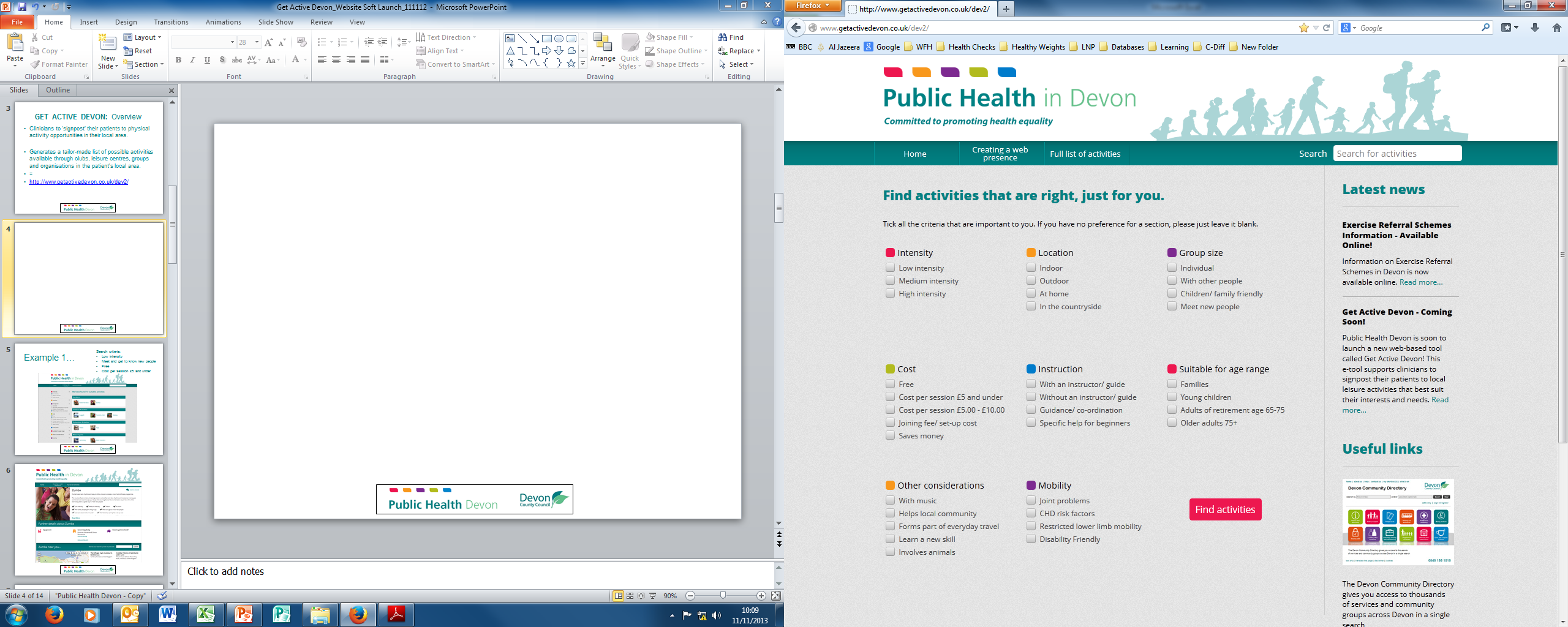 GET ACTIVE DEVON!
Local Practice Showcase
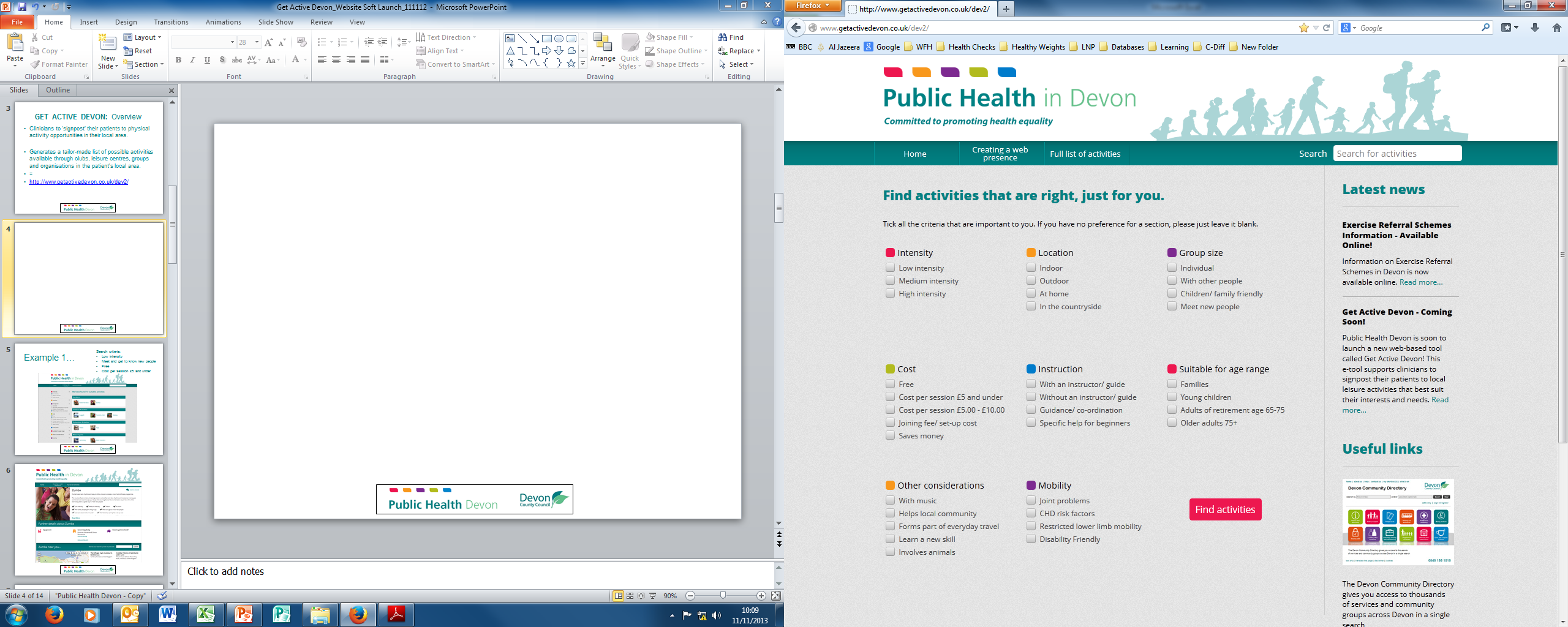 Get Active Devon – Development
Primary care professionals 
Online PA resource
Sensitive to range of patient preferences 
Scoping – researched a range of options:
Database
Feed from existing database(s) 
Costly and resource intensive
Deteriorate
Get Active Devon – Innovation
Google 
Patient preferences 
Intensity, cost, health, group size etc. 
Generates a tailor-made list of activities
Suitable for patient 
www.getactivedevon.co.uk
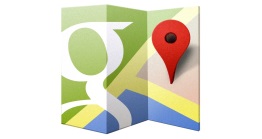 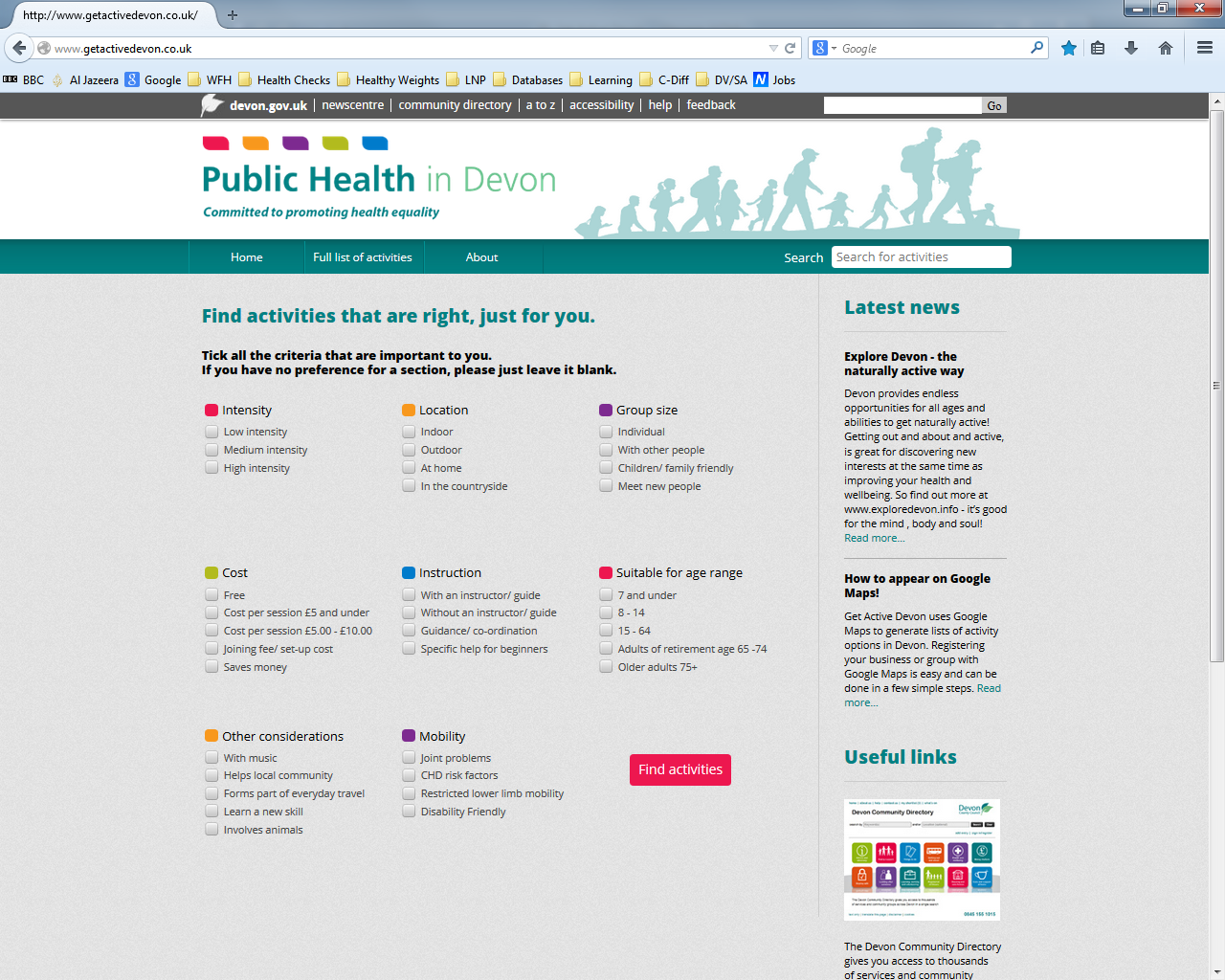 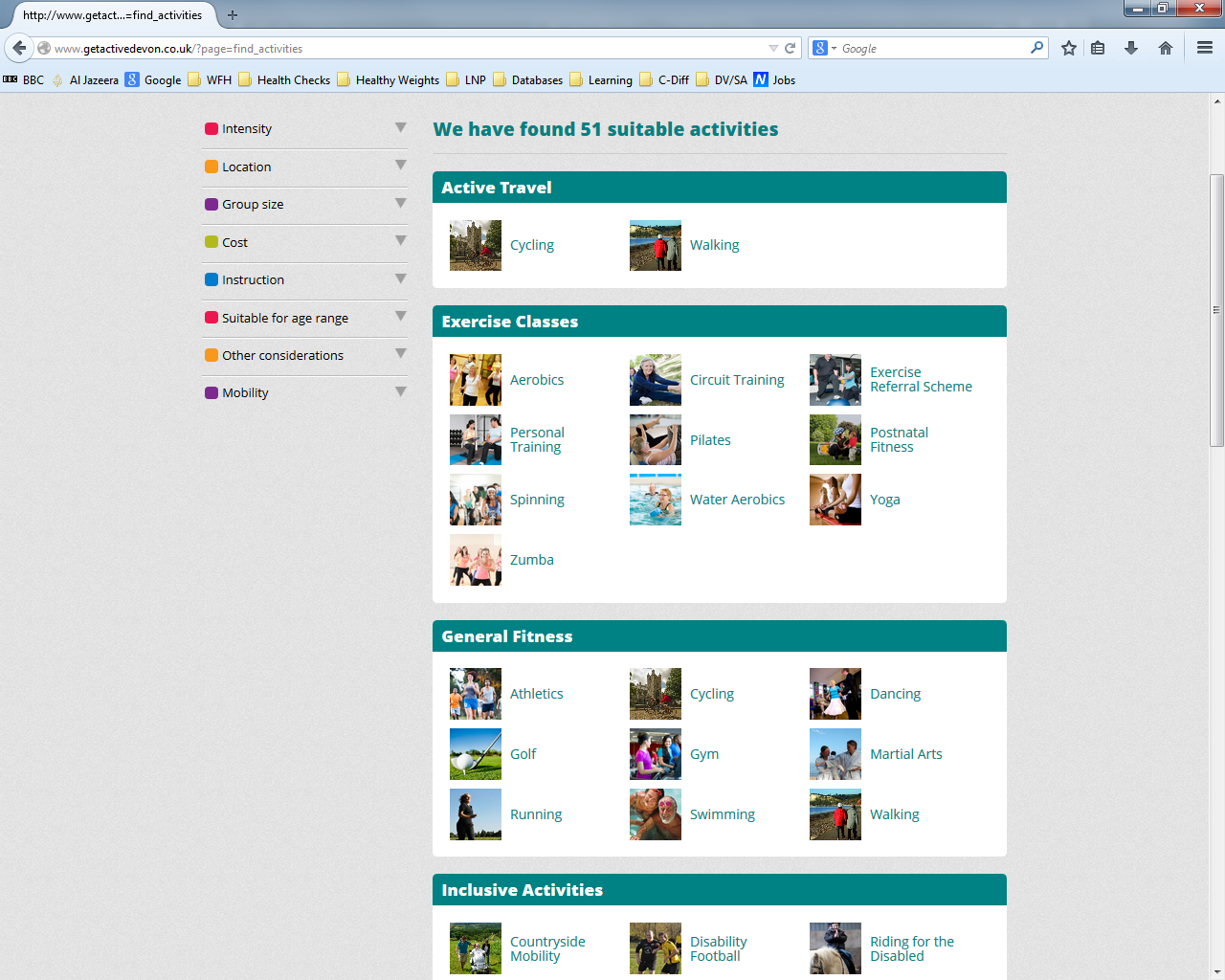 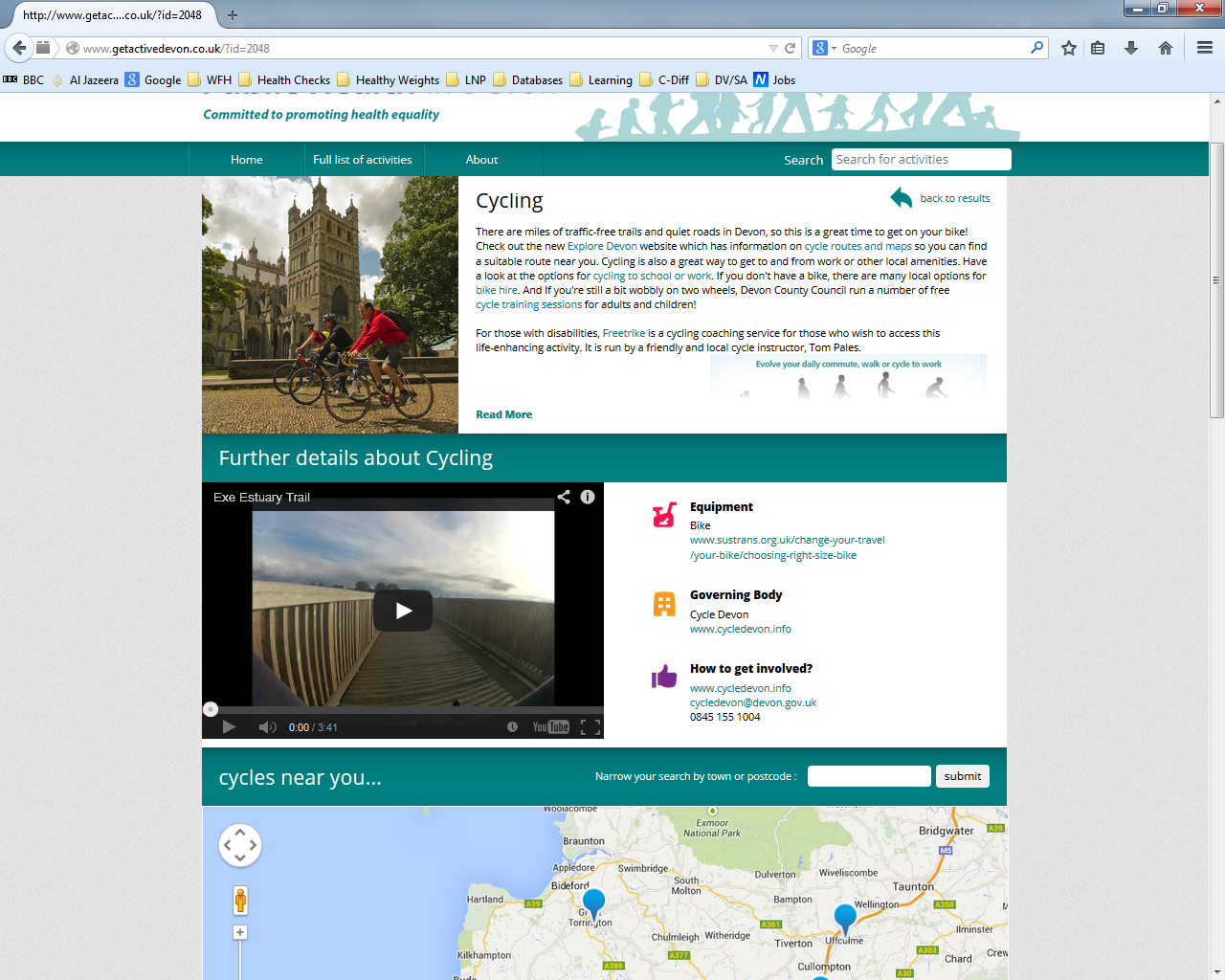 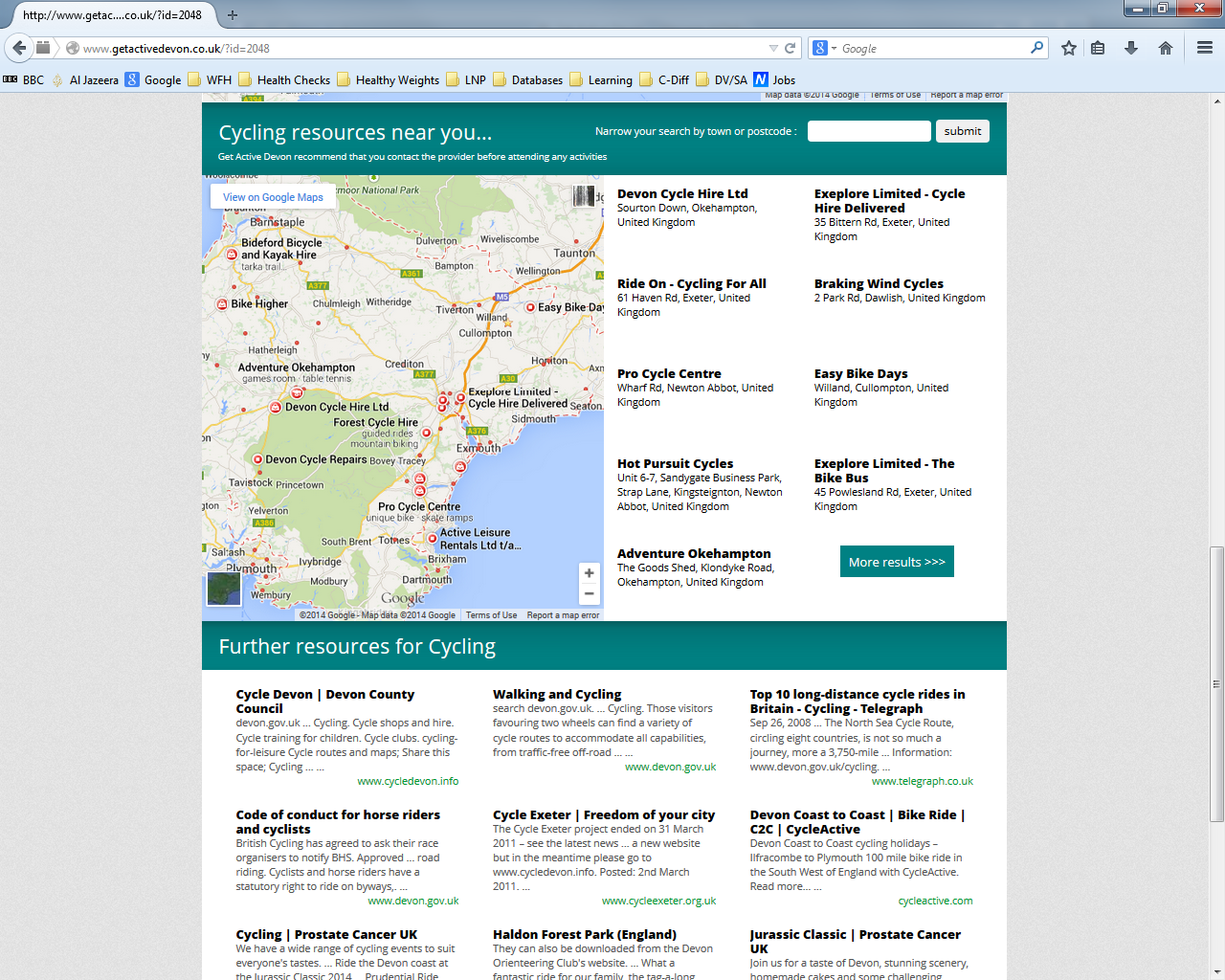 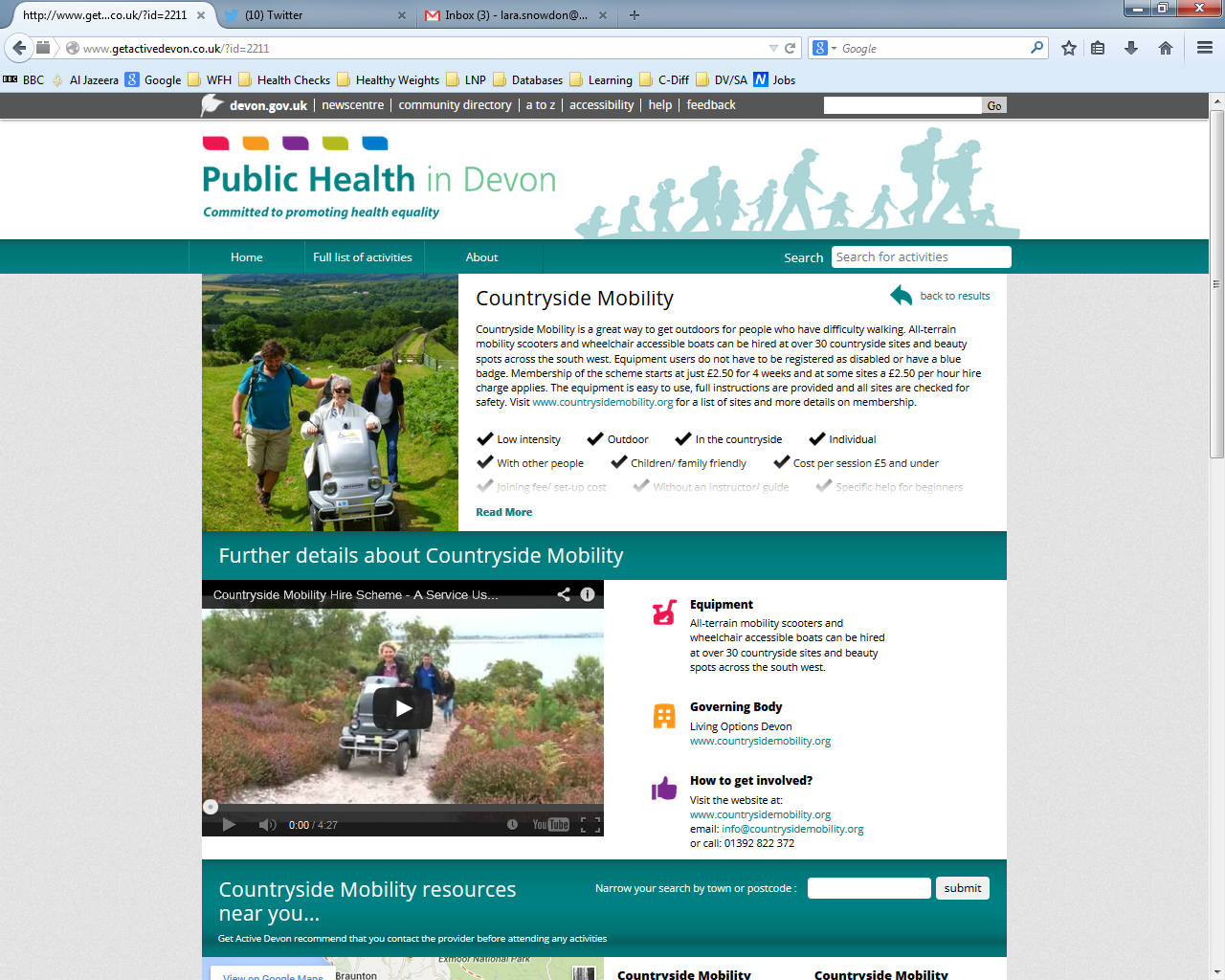 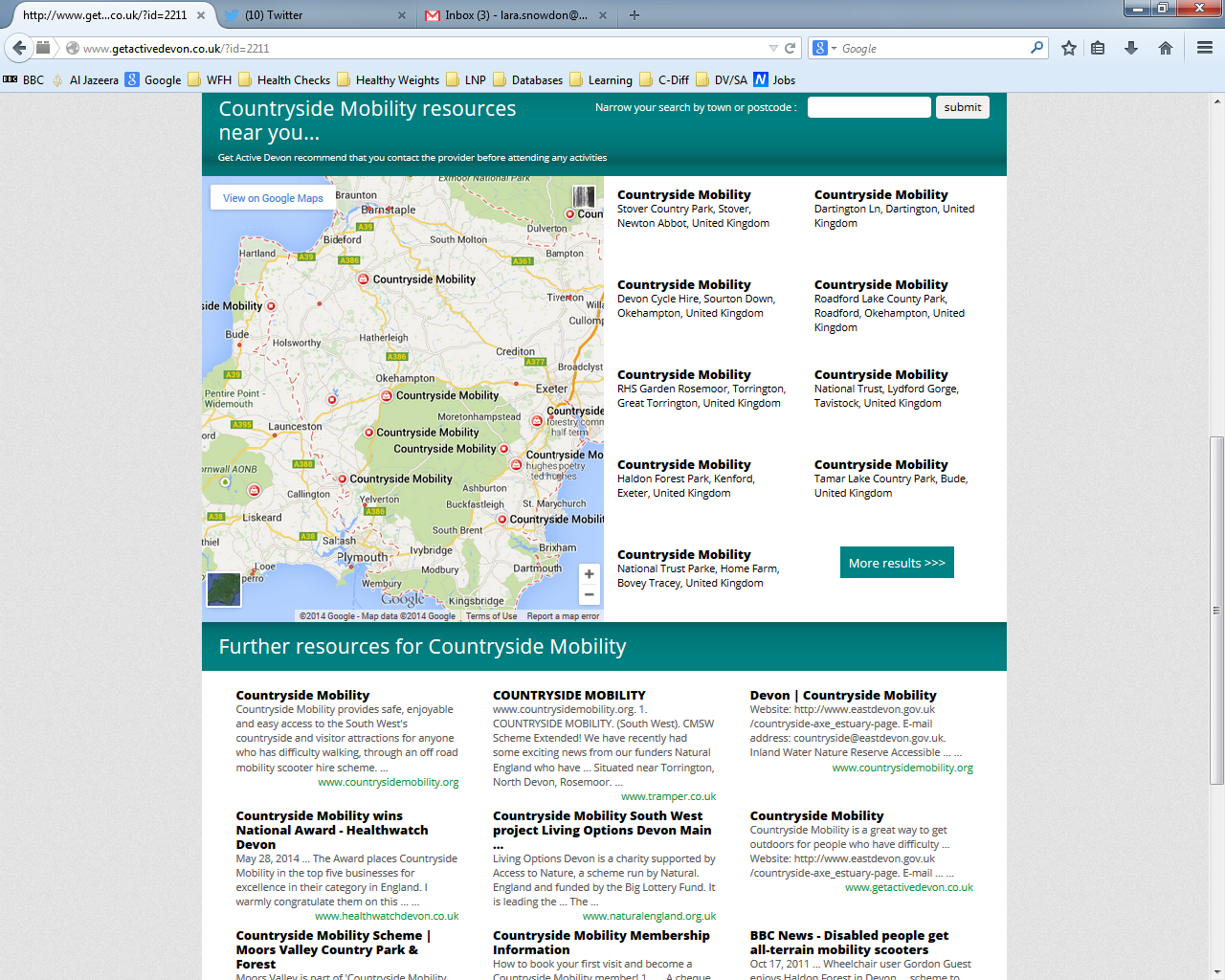 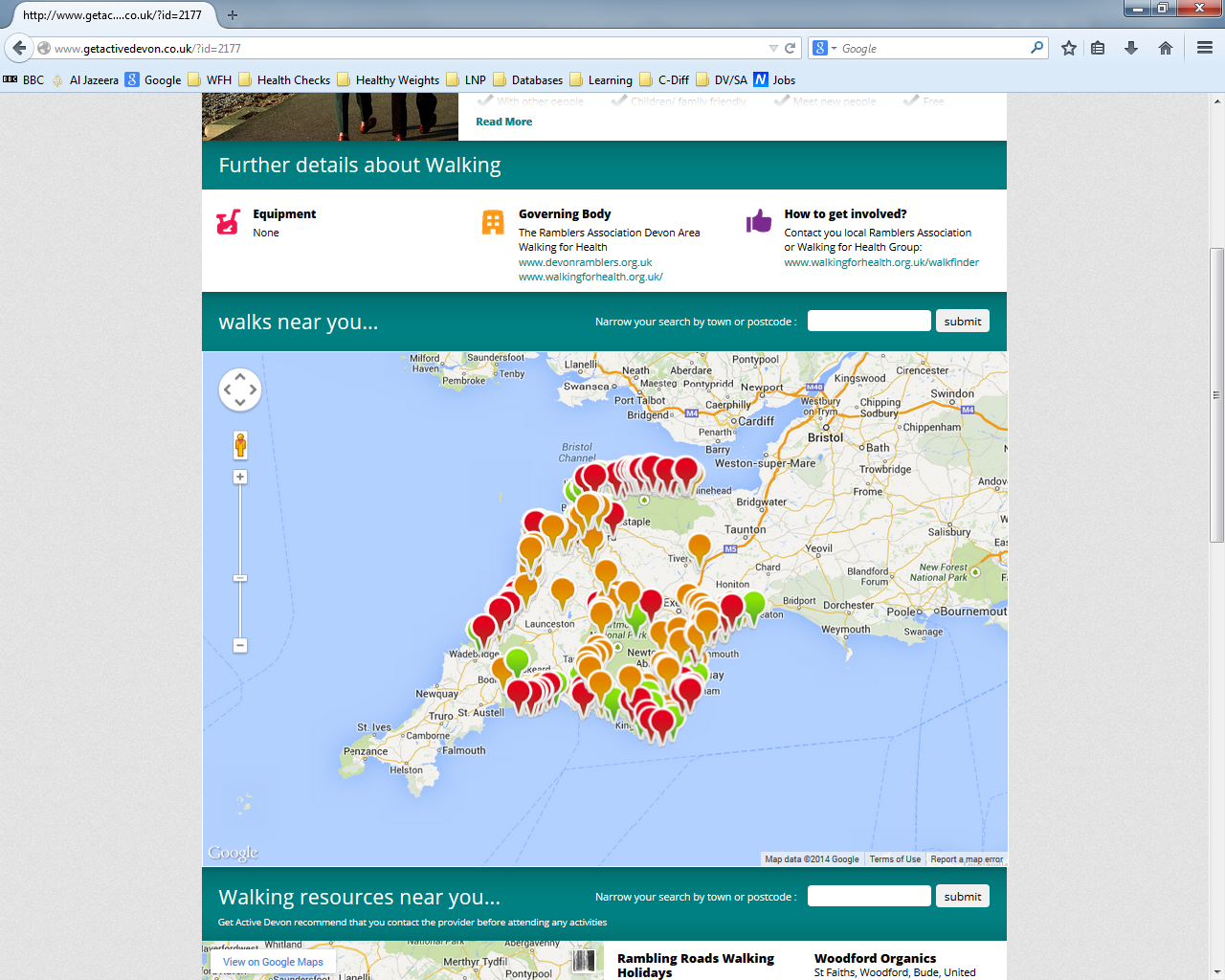 Get Active Devon – Benefits
Not limited to primary care
Suited to patient 
Low cost and resource 
Improve over time 
PA providers improve web presence
Open data
Model - huge potential
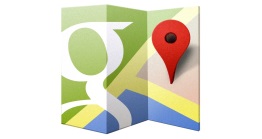 Get Active Devon – Challenges
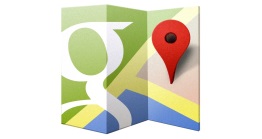 As good as Google … 
Variable 
No control over what is displayed
Informed user – effective
Get Active Devon – Next Steps
Working with PA providers to improve web presence
Working with partners to share data 
Roll out 
Public facing? 
Beyond PA?
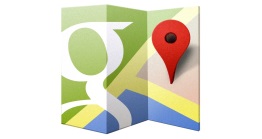 GET ACTIVE DEVON!Questions?
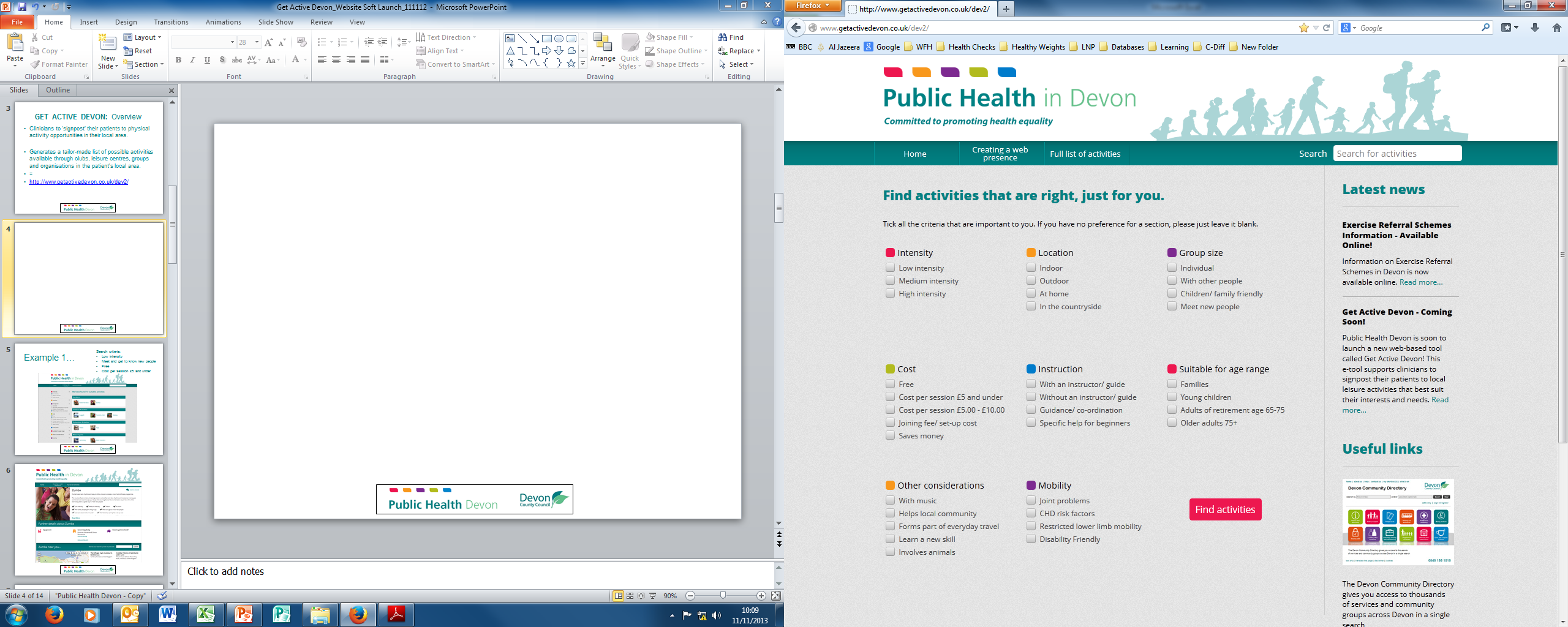 WORKSHOPFit for the Future?
ICT & Physical Activity
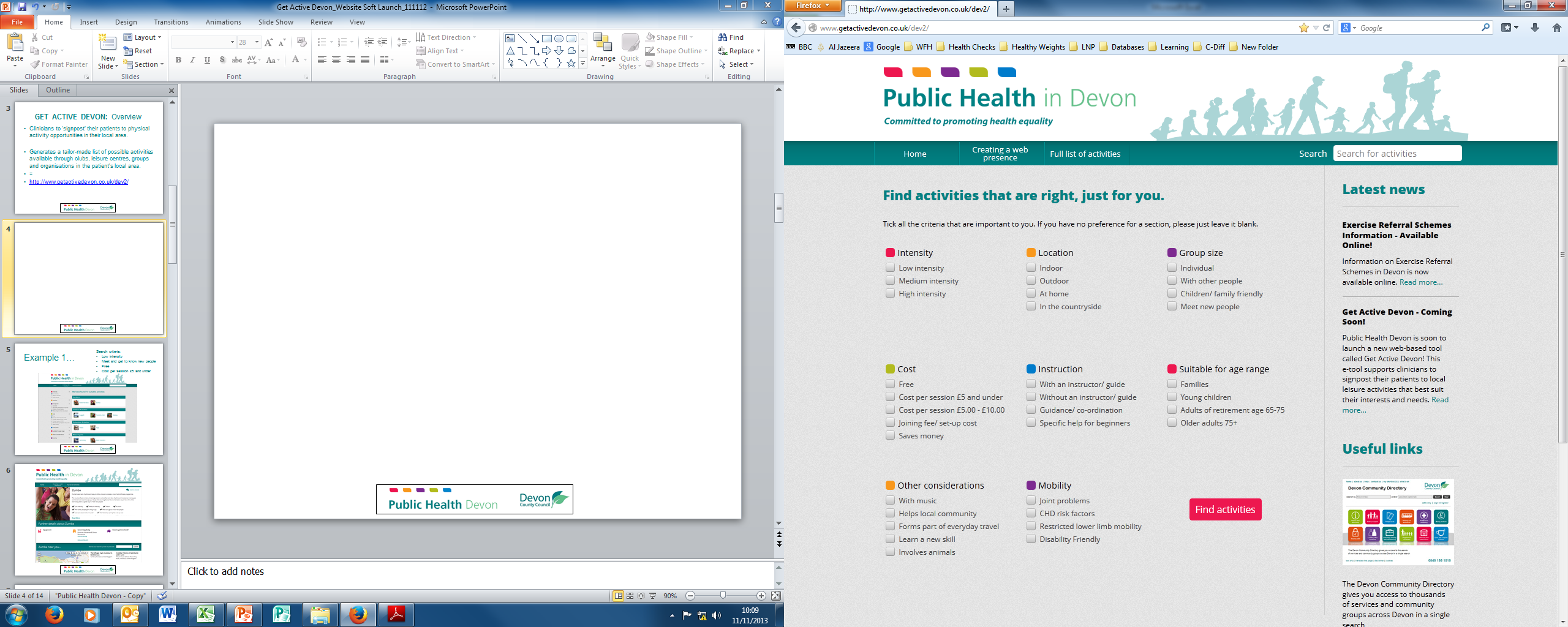 Fit for the Future?
What apps, gadgets, technology, websites etc. do you use to support your involvement with physical activity? 

Why do you use these? What is it that makes these devices/ apps/ websites etc. useful?
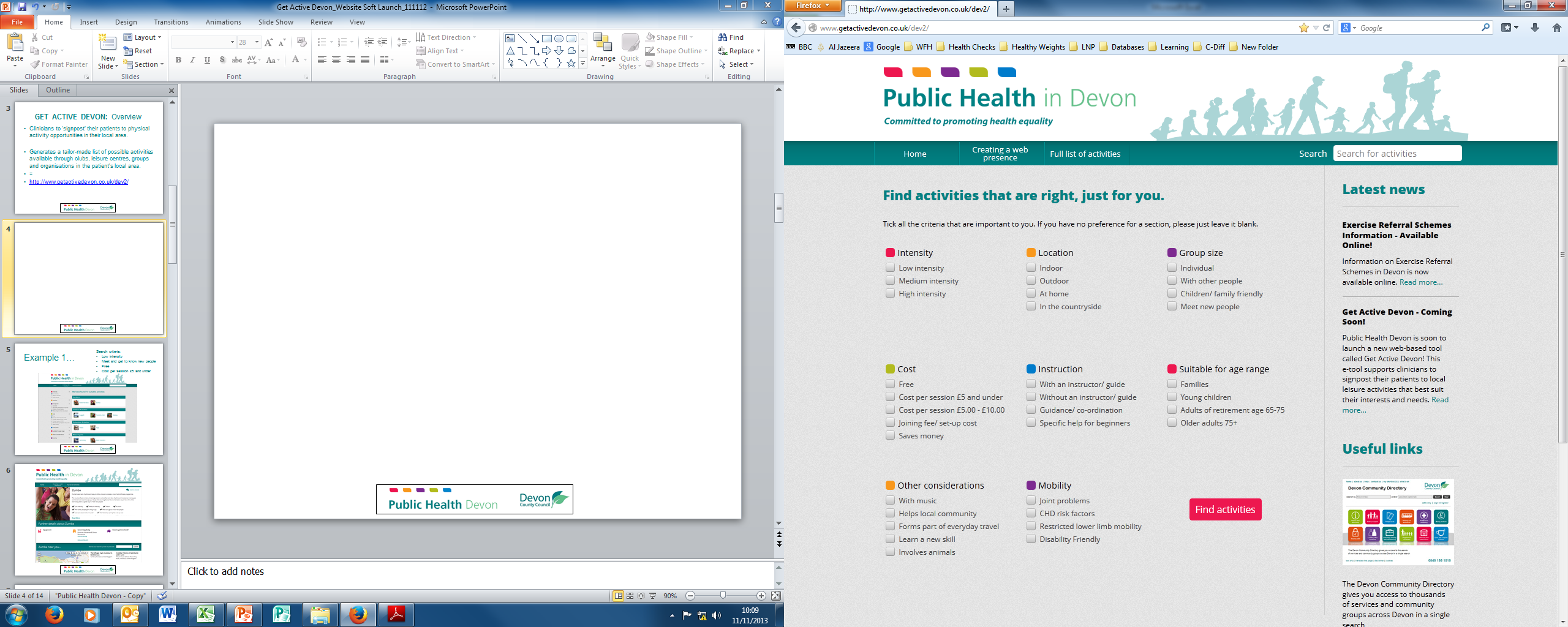 Fit for the Future?
Thinking strategically about ICT and PA
Pooling your experience 
Double-edged sword? Agent of change 
What can PHE do?
Fit for the Future?
PHE Physical Activity Implementation Framework
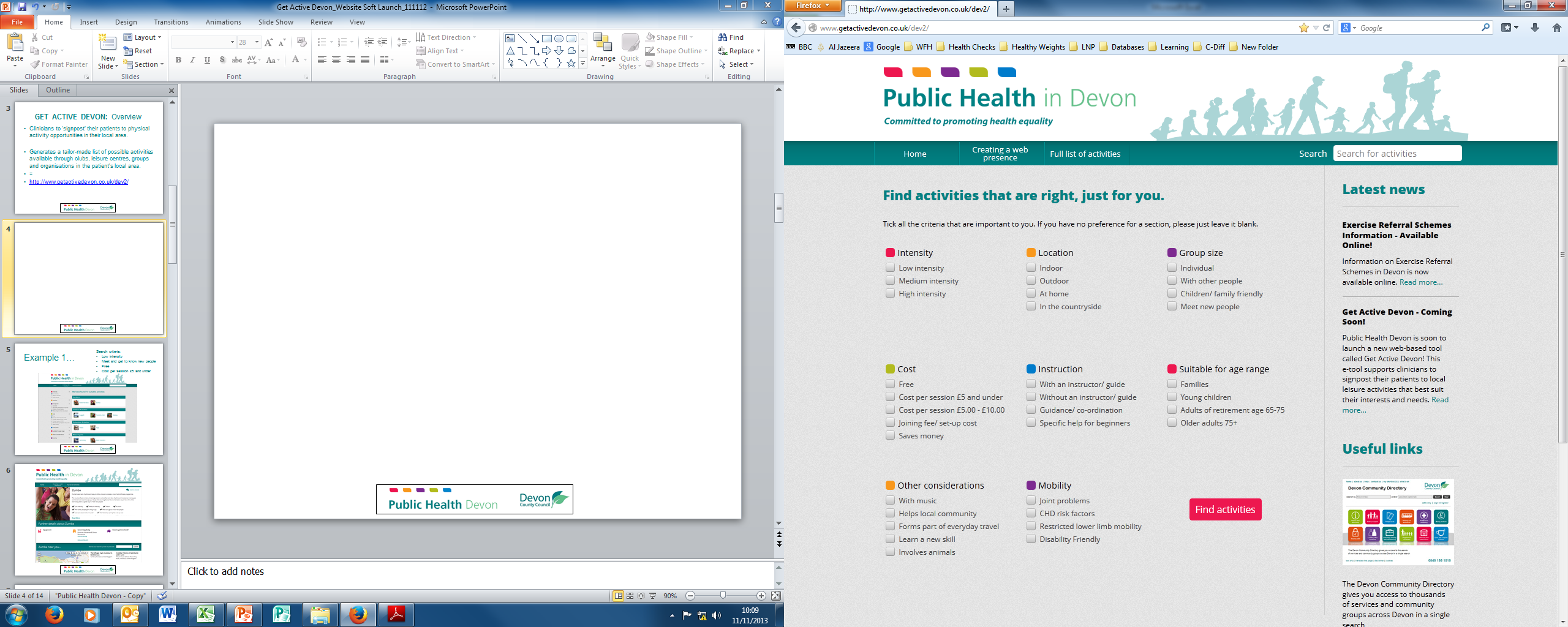 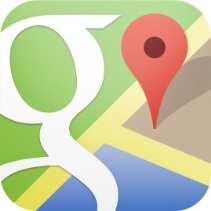 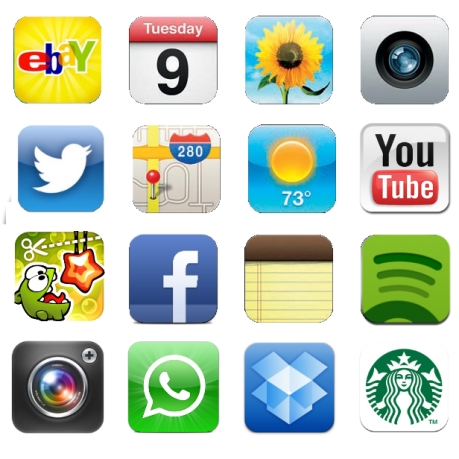 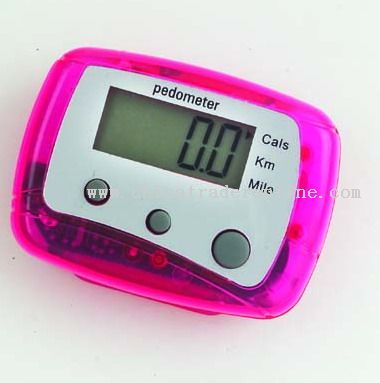 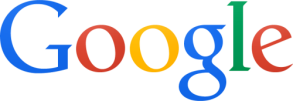 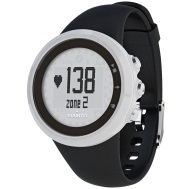 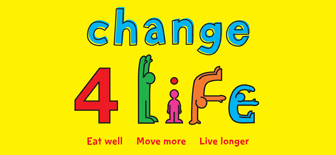 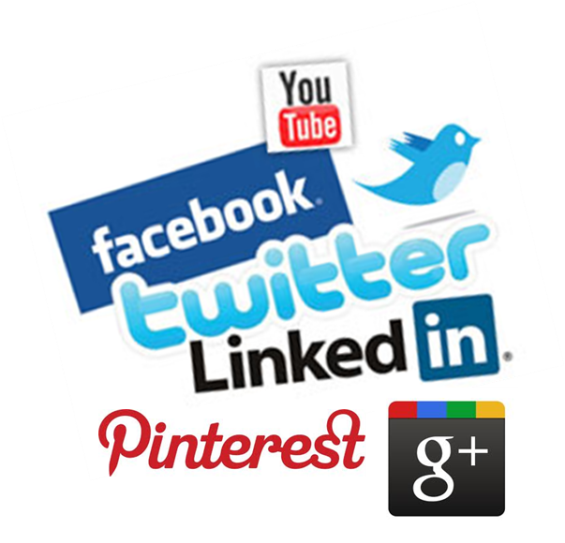 Where are we now?
GPS
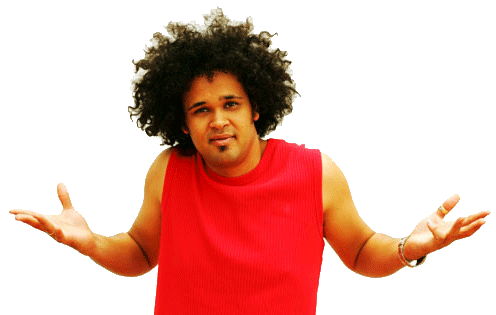 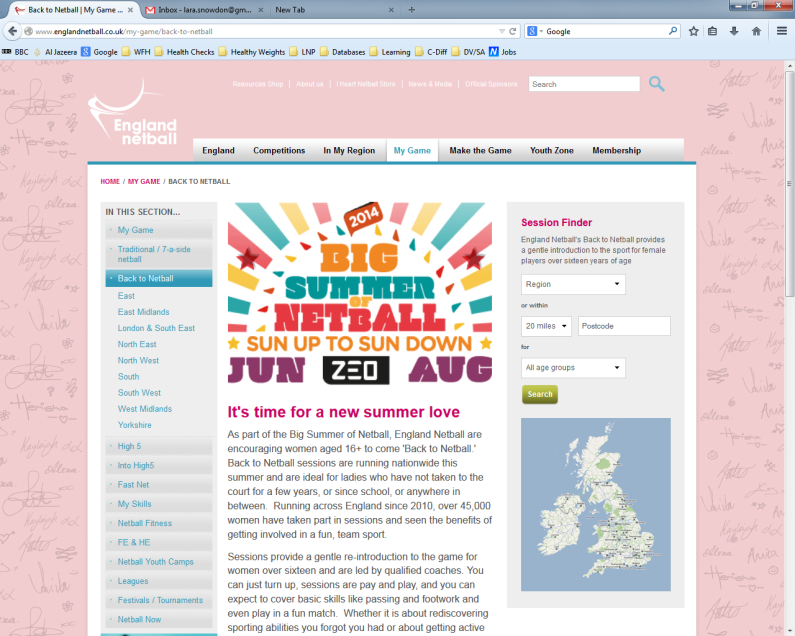 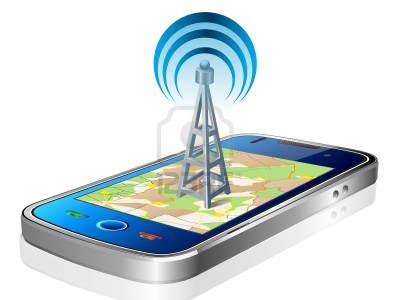 Sharing
GIS
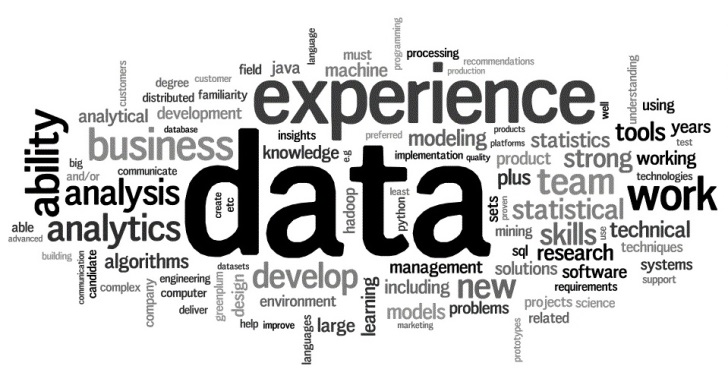 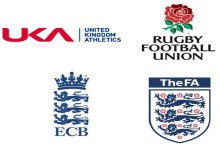 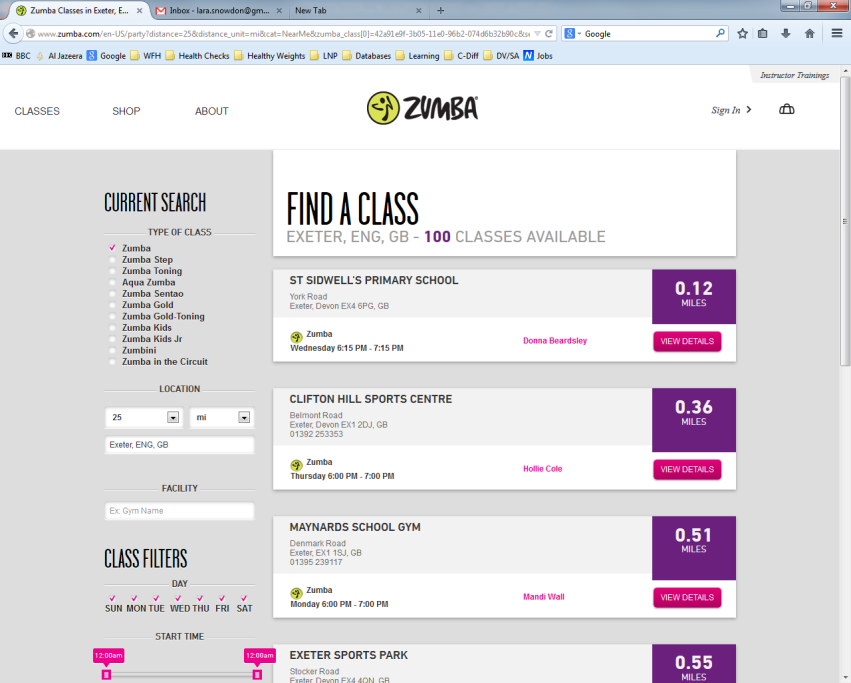 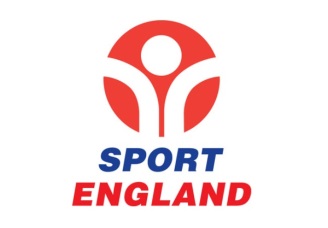 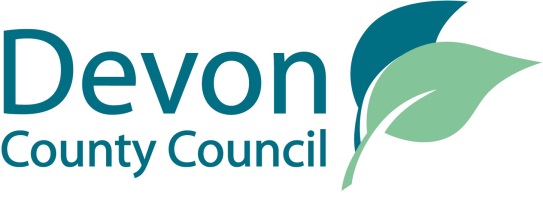 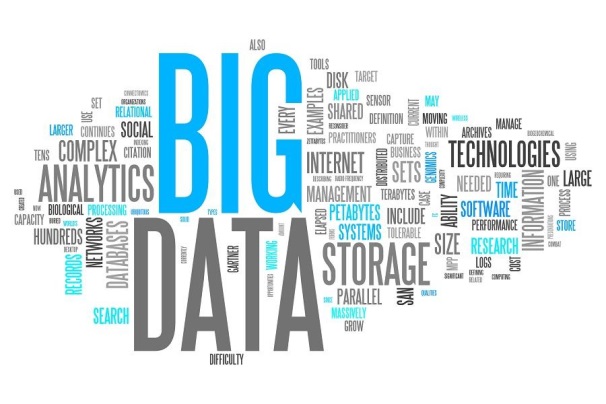 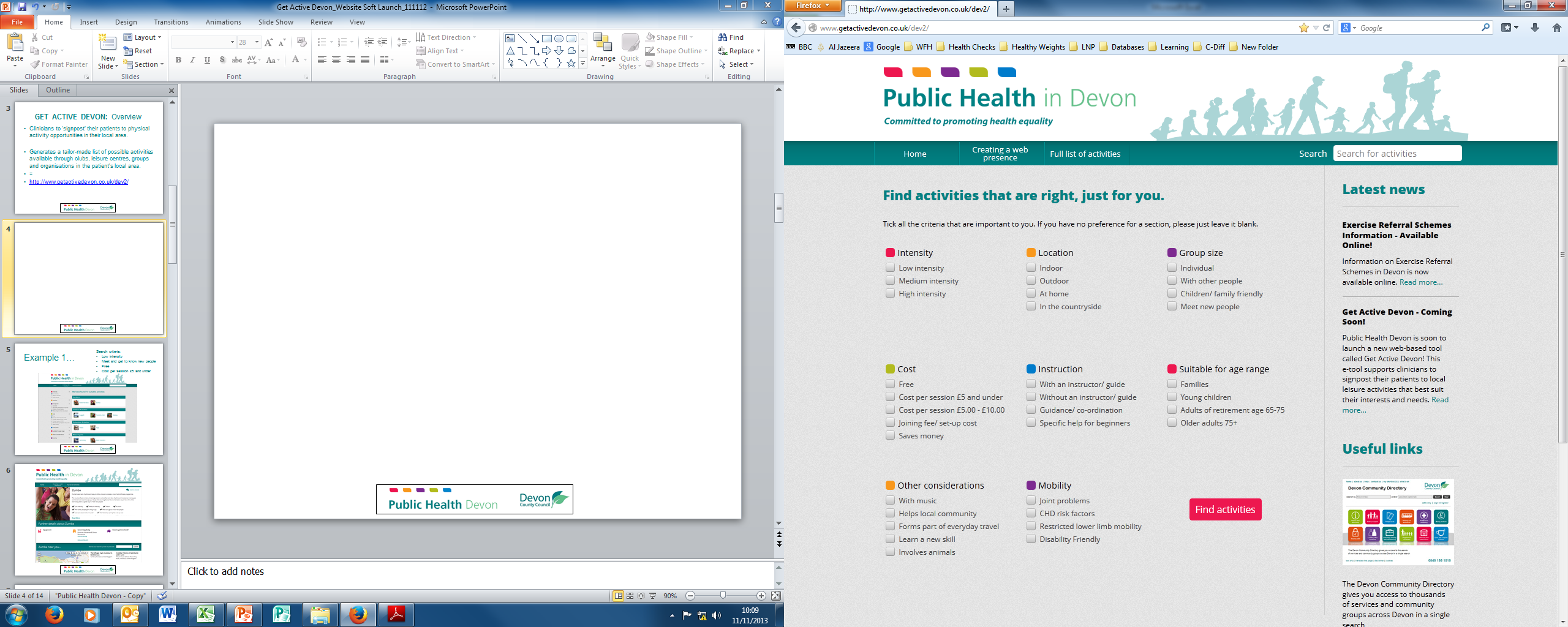 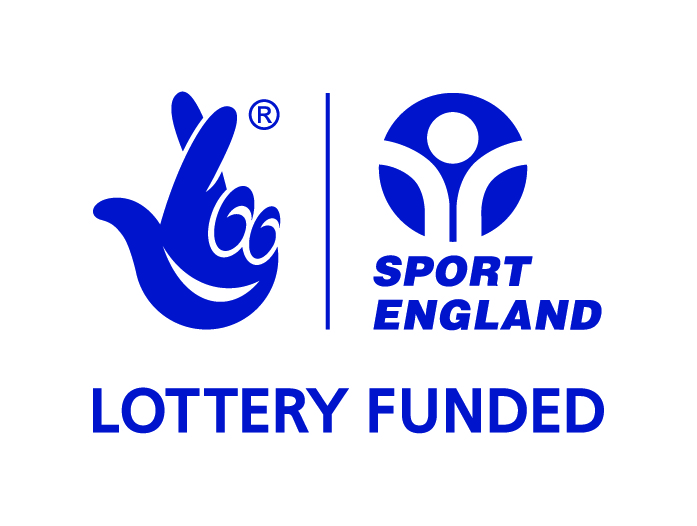 Fit for the Future?
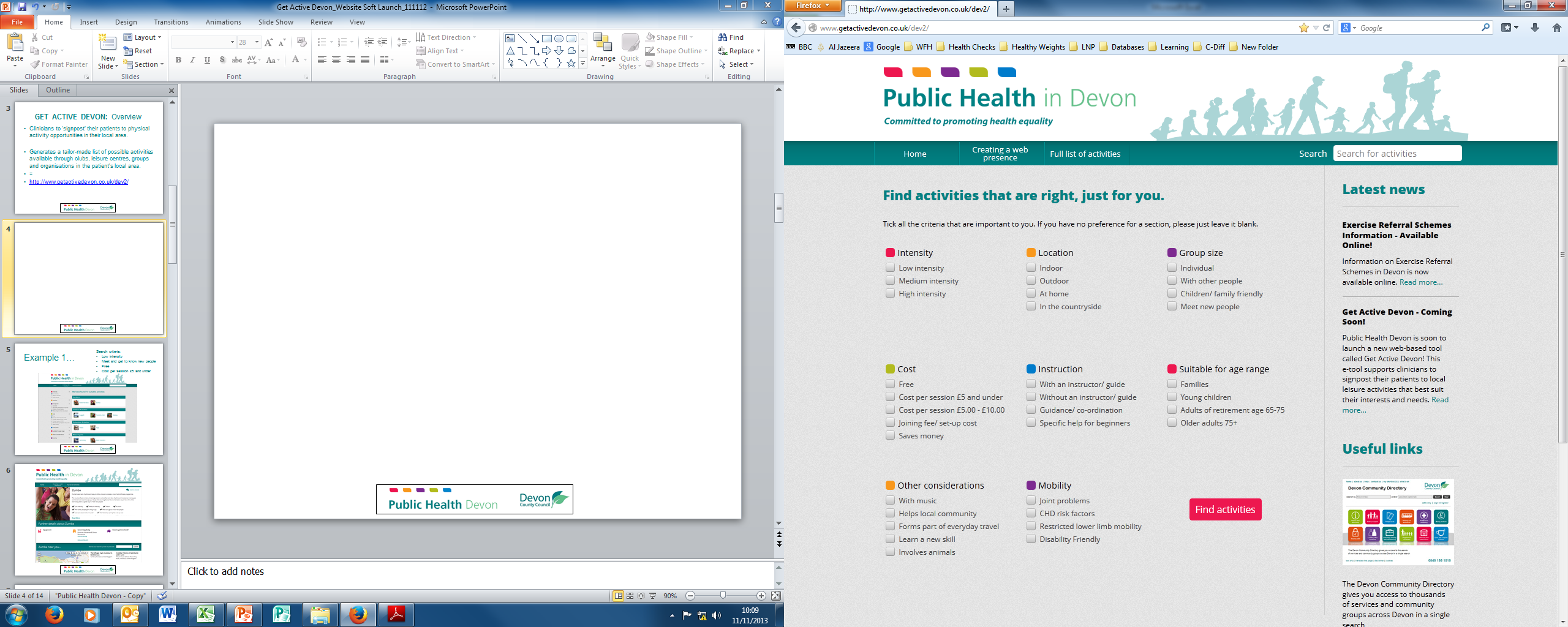 McDonalds:
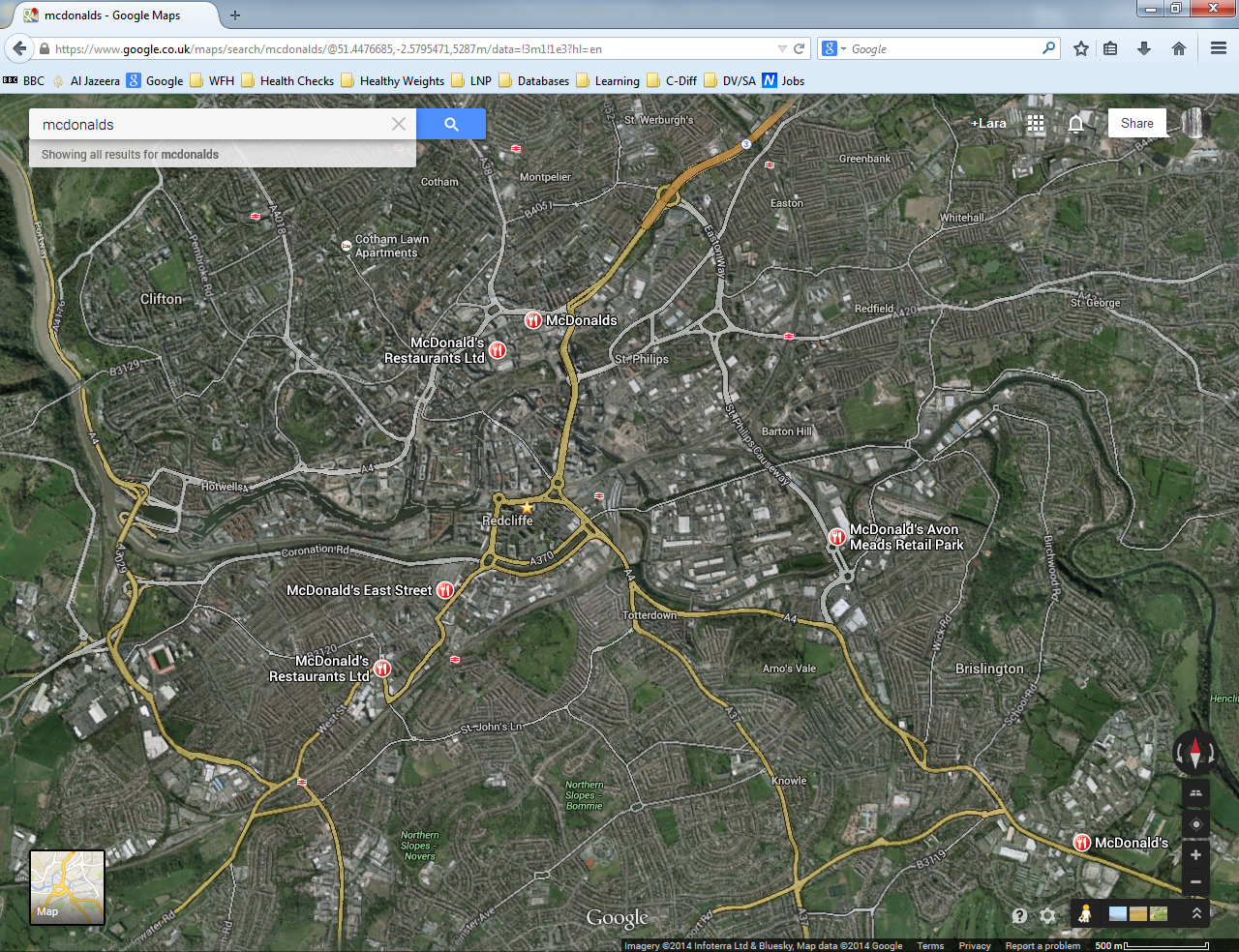 Walking for Health:
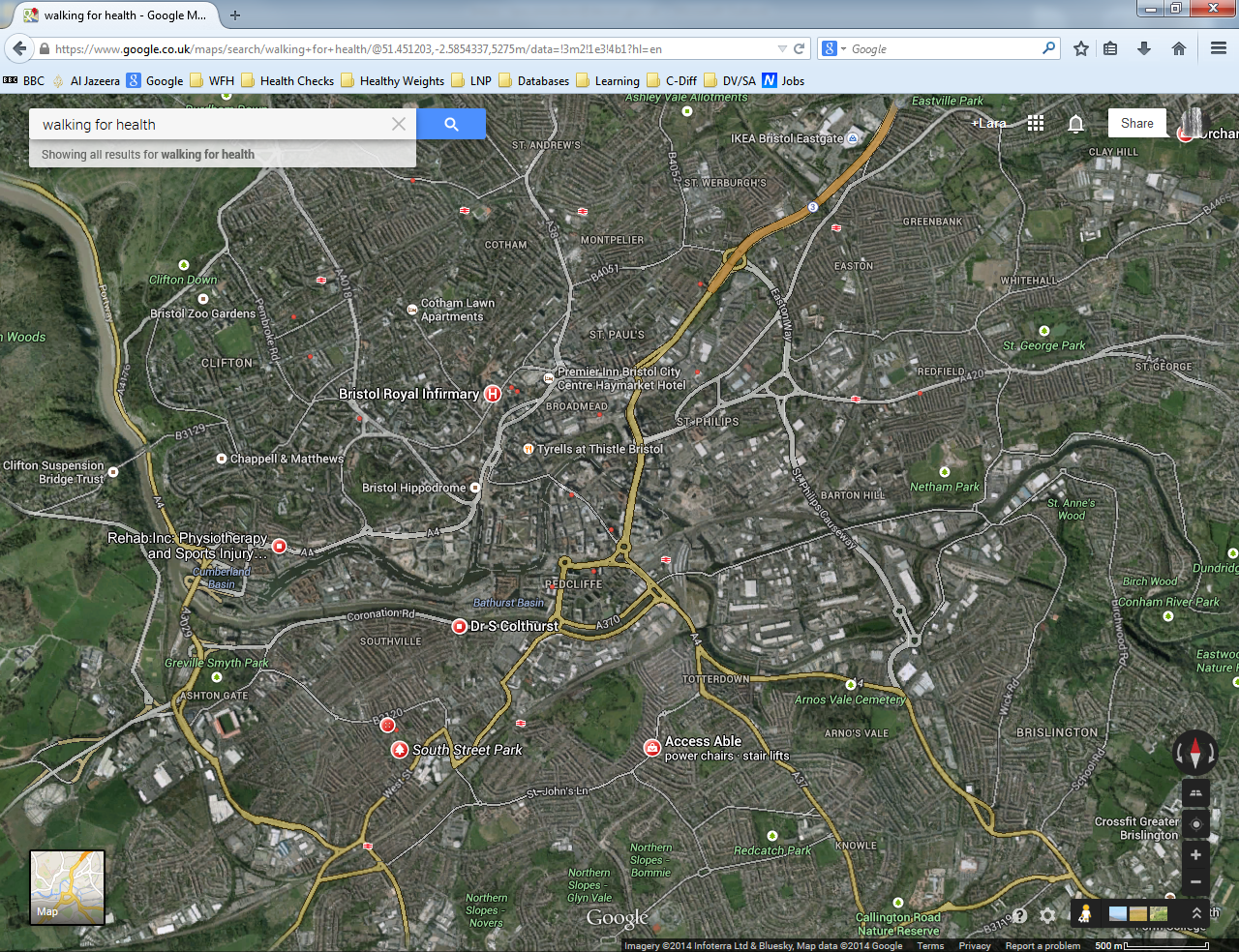 Cycling:
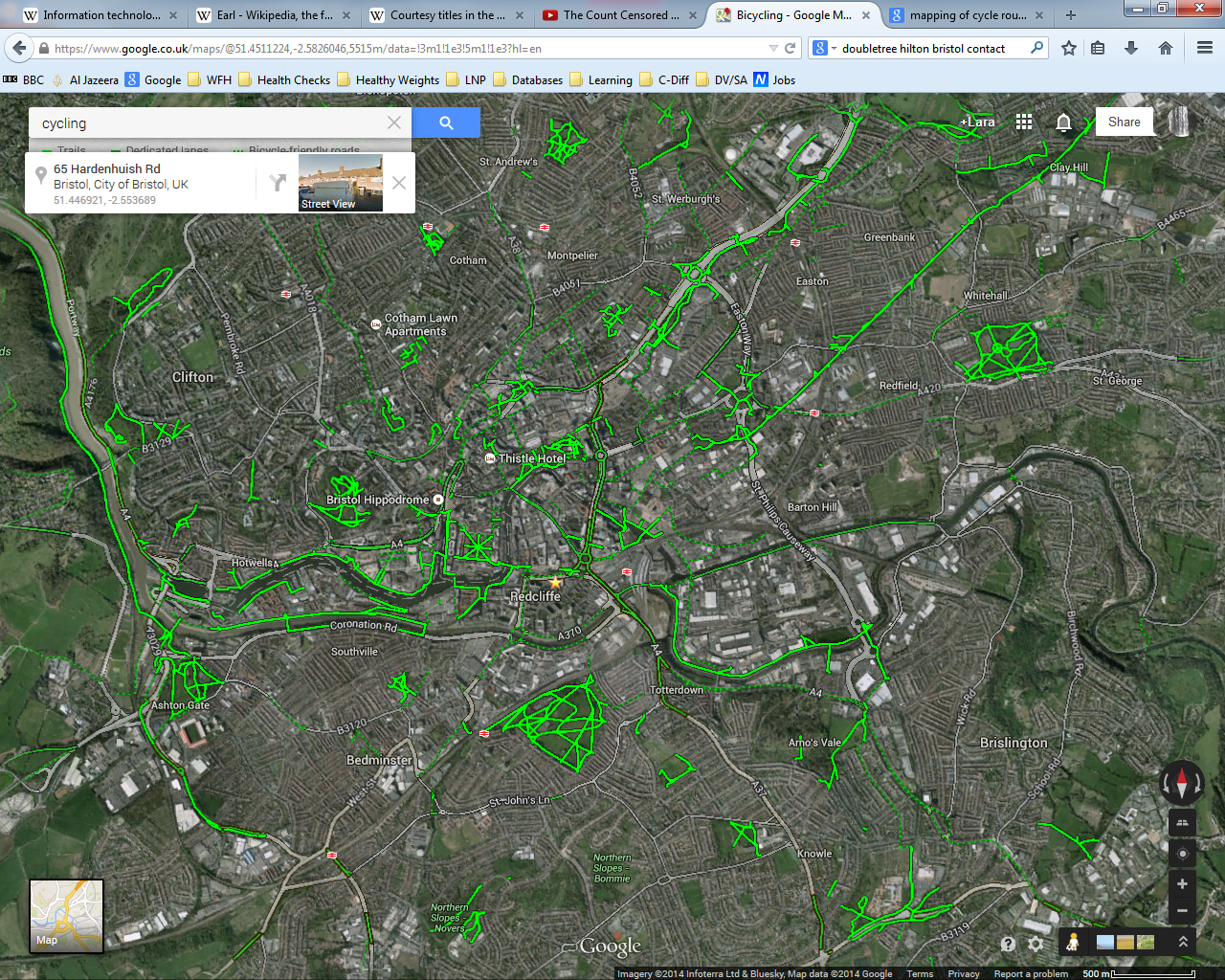 Zumba:
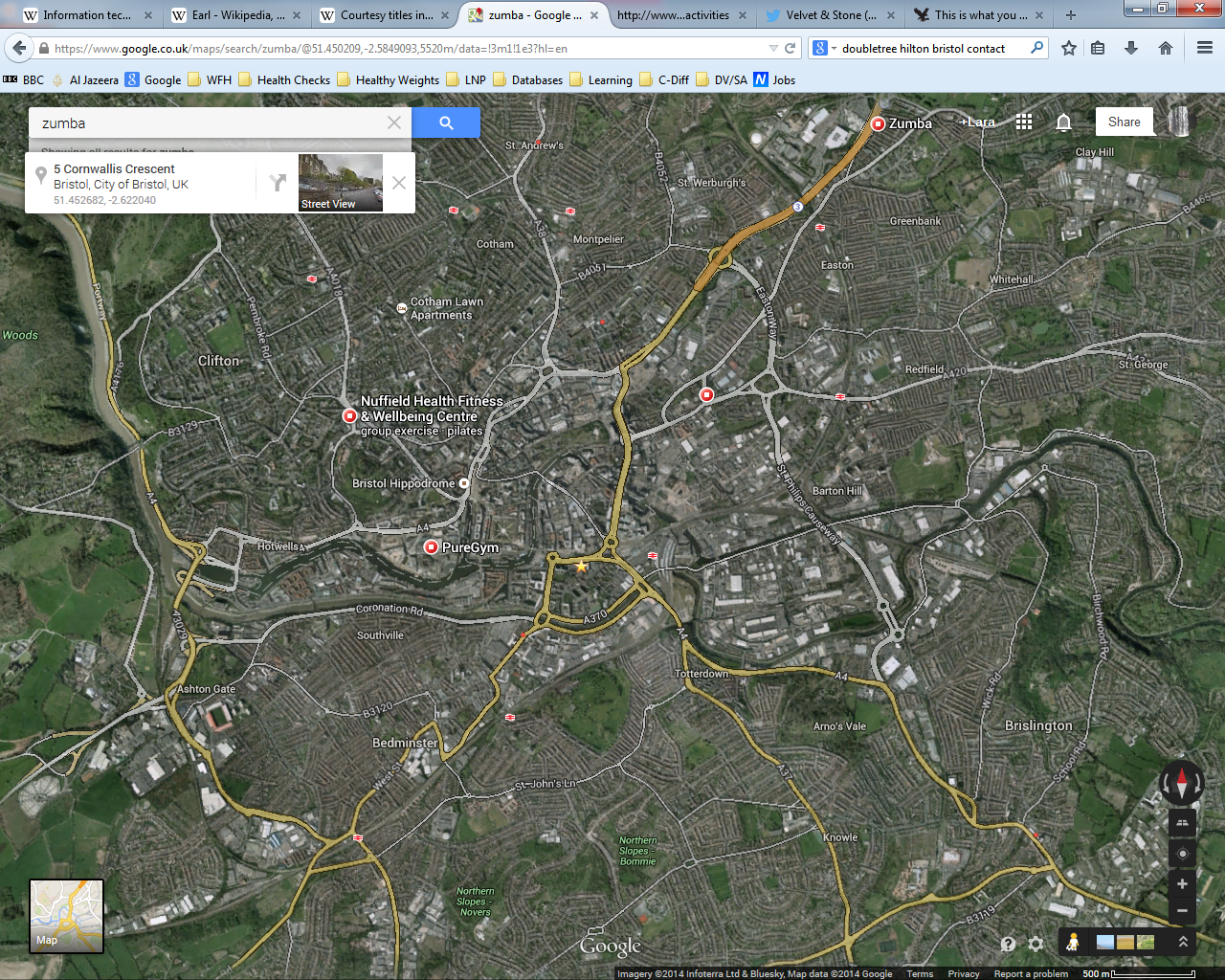 Fit for the Future?
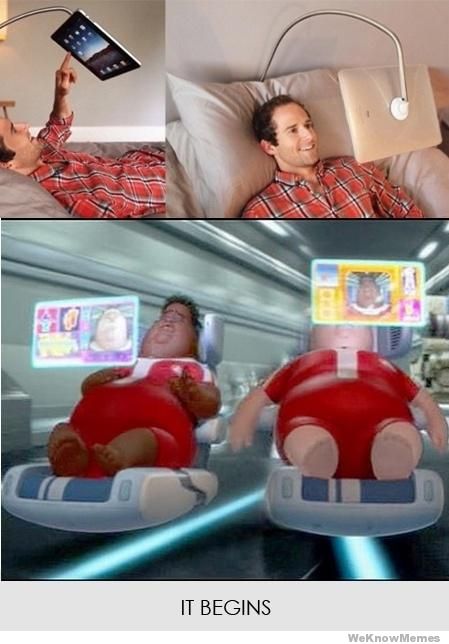 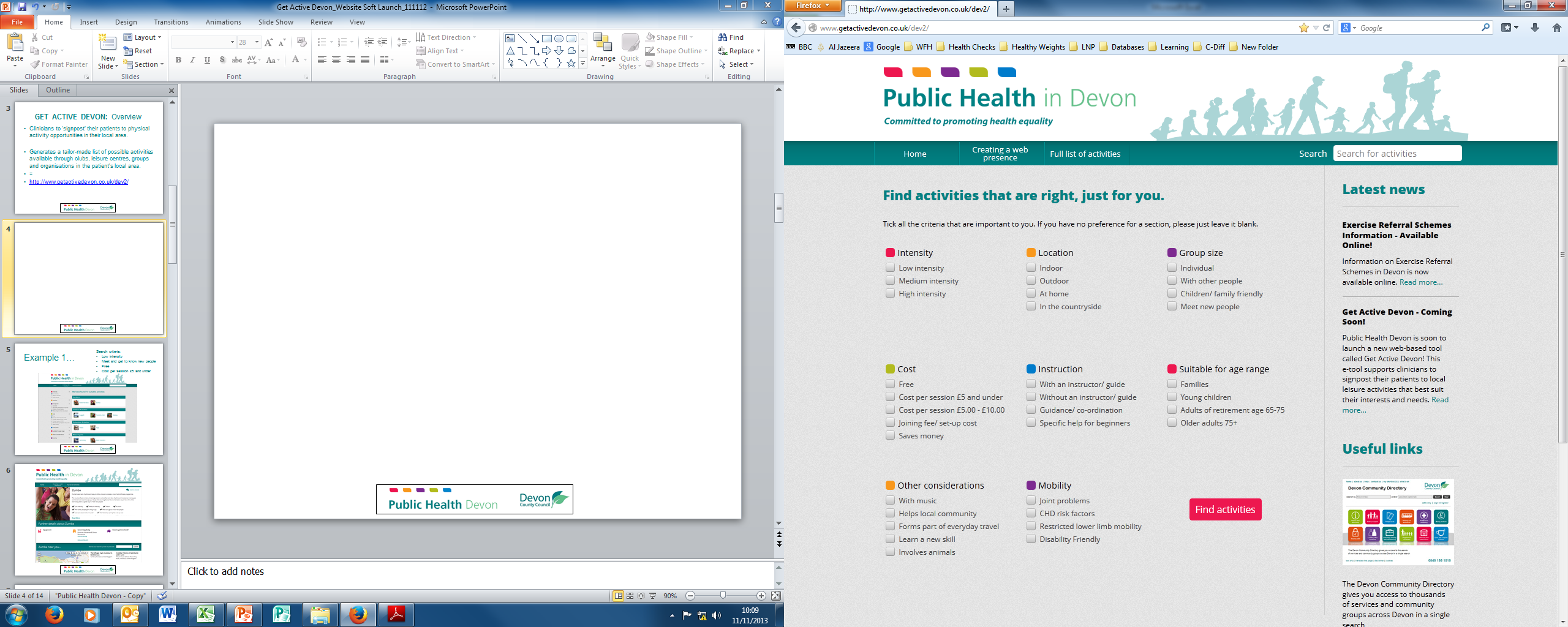 Fit for the Future?
What do we want the relationship between ICT and PA to look like in 2034? 

What actions can PHE take to improve the relationship between ICT and physical activity?
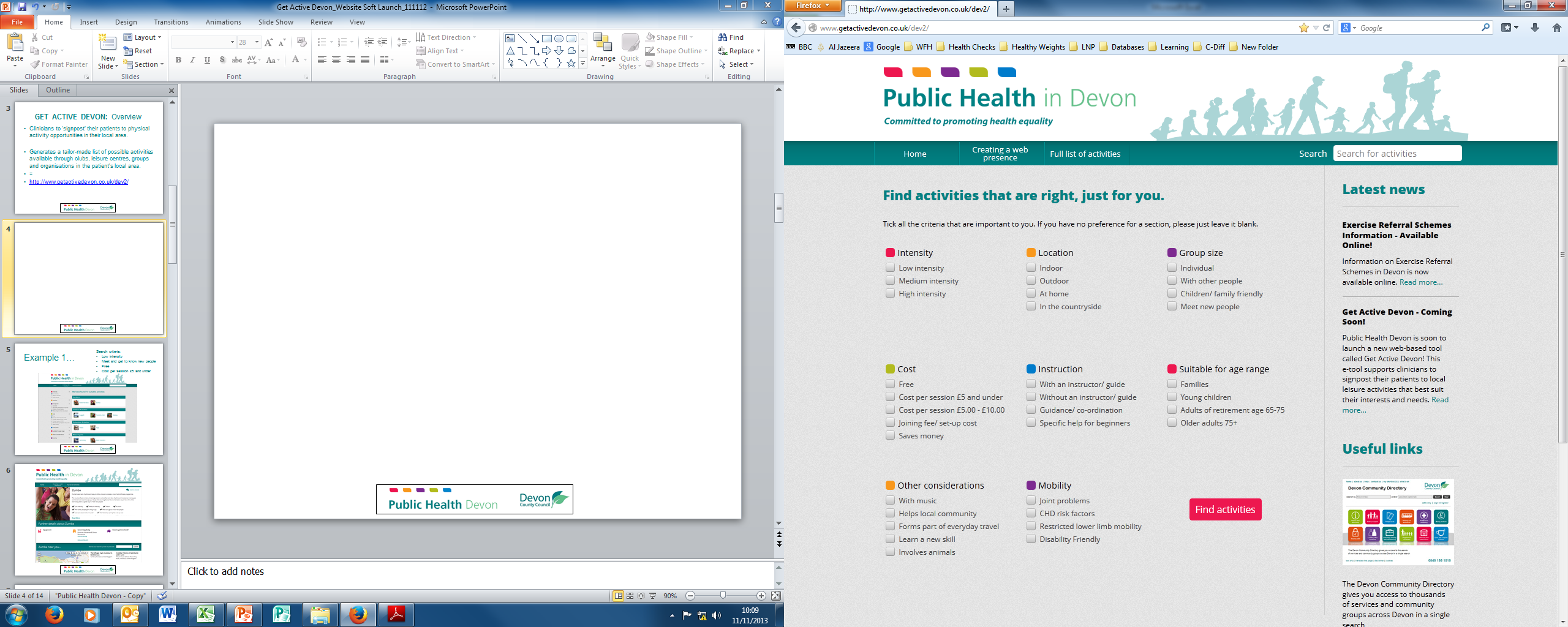 Summary
Good examples
 Vision
 Actions for PHE
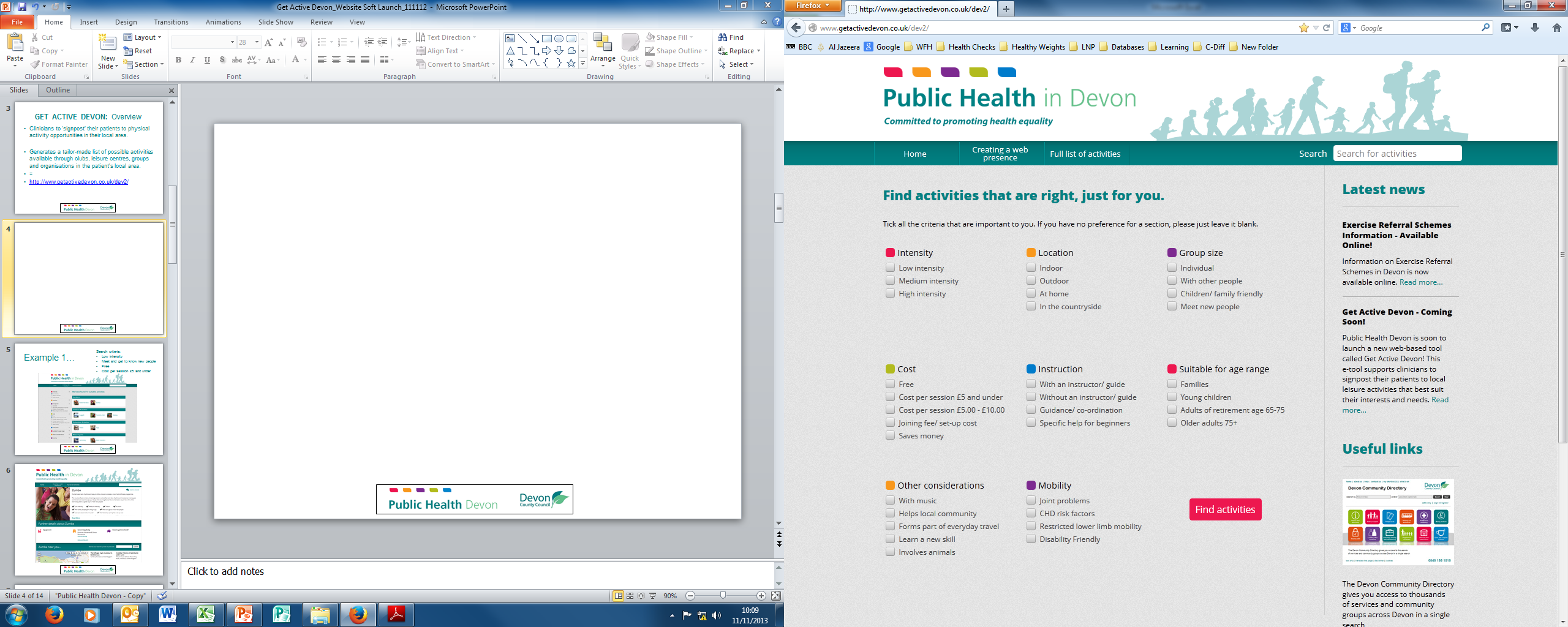